EPS-SG Mission Status & MW missions

Thierry Marbach	Christophe Accadia	Rosemary Munro
Project Scientist for Cal/Val	Passive MW & RO Team Leader	EPS-SG Programme Scientist

GISCS Annual Meeting 2024, 11-15 March 2024, EUMETSAT
Programme Status - Overview
Two-satellite configuration Metop-SG-A and –B
on the same orbit, separated by 90°

Metop-like orbit: Sun synchronous low earth orbit at 835 km mean altitude 09:30 local time of the descending node
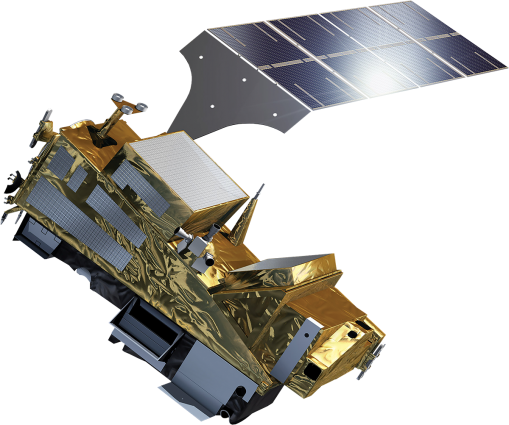 Metop-SG A
Sounding & Imagery
Nominal launches:
Metop-SG A1	Q4-2025	Metop-SG B1	Q3-2026
Metop-SG A2	2032	Metop-SG B2	2033
Metop-SG A3	2039	Metop-SG B3	2040

https://www.eumetsat.int/planned-launches
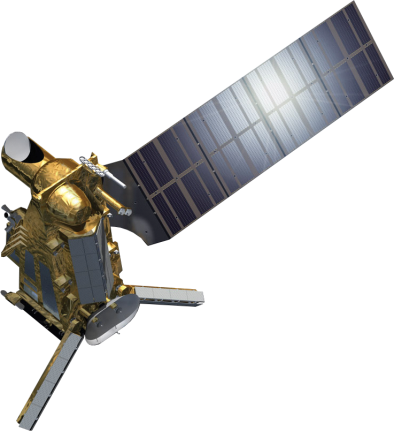 Metop-SG B
Microwave Imagery
Metop & Metop-SG Orbit Phasing Proposal (Flight Direction is CCW)
2025/2026
2022
2026
2027/28
SG-A1
SG-A1
Metop-B
Metop-B
SG-B1
SG-B1
Metop-B
Metop-C
Metop-C
SG-A1
Metop-C
Metop-C
Metop-B will be de-orbited end 2027 or end 2028. 
Metop-C phase is maintained, until the slot needs to be freed up for Metop-SG-A2
Metop-B LTAN drift is under way (remaining fuel reserved for de-orbiting)
SG-B1 needs no tandem flight, so goes directly to 9 o’clock position.
PDAP constraints mean the Metop-SG-B satellites should lead the respective Metop-SG-A satellites by ~1/4 orbit (to avoid data overload of processing chain)
Situation to 2022 – this would be the last OOP Manoeuvre for Metop-B.
~180 degree Phasing is maintained 
(Metop-A already de-orbited)
Tandem Flight with Metop-C – flying behind as safe modes cause them to separate(Metop-B cannot be used because LTAN is drifting irrespective of decision on Phasing v GT)
SG-A1 and Metop-C to become primary pair.SG-A1 to be repositioned to 12 o’clock over ~2 weeks while Metop-B is drifted to 3 o’clock over ~3 months (using 2kg of fuel). Both move clockwise to avoid X-Band interferences.
Goal is to minimize time where neither Metop-B nor SG-A1 is opposite Metop-C.
Courtesy: FLO/RDY
EPS-SG Data Missions: Global Mission
NRT delivery of processed products generated from data sensed during up to one full orbit stored on board before being dumped via SMD link to Stored Data Acquisition (SDA) stations on ground.

Global Mission timeliness:    
Threshold Timeliness: 	 110min (50%) – 120min (90%)
Breakthrough Timeliness: 	 60min (50%) – 70min (95%)
        (Note: Orbit duration ~ 102 minutes)

Global Data volume is about 20 times bigger than EPS
EPS-SG Data Missions: Regional Mission
Delivering processed products in near real time from all instruments to end users 
with improved end-to-end timeliness from observation. 
This Mission is supported via Direct Data Broadcast (DDB) link.
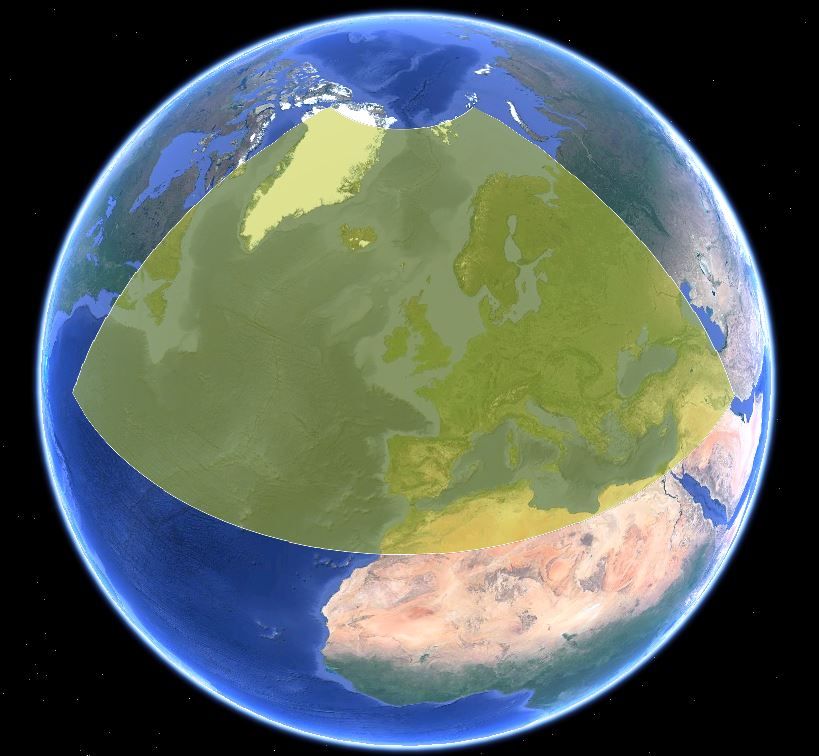 Improved end-to-end timeliness over Europe and North Atlantic area within 65°W, 30°N and 50°E, 80°N)

	Threshold timeliness:	 
		30min (50%) – 110min (90%)
	Breakthrough timeliness:	
		20min (50%) – 30min (95%)
EPS-SG Data Missions: Local Mission
Delivering real time observational data and administrative messages via DDB link, during satellite overpasses, over a geographical area in the field-of-view of a EPS-SG satellite to the corresponding ground stations, called Local User Stations.
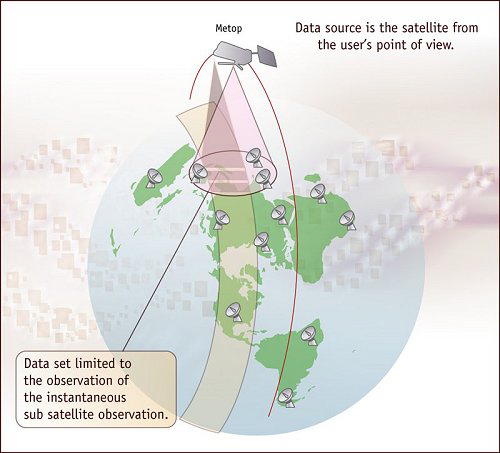 Provided by direct broadcast from the 
     Space –segment 

Local mission supported by making 
     processing software and  Aux data 
     available.
EPS-SG Programme Objectives
Primary mission: further improve observational inputs to Numerical Weather Prediction models.

Continuation and enhancement of service from mid morning polar orbit in 2025 – 2046.

Significant contributions to other real time applications:
Nowcasting at high latitudes 
Marine meteorology and operational oceanography 
Operational hydrology
Air quality monitoring

Climate monitoring: expand by 20+ years the climate data records initiated in 2006 with EPS (first generation).
EPS-SG A Sounding and Imagery Mission
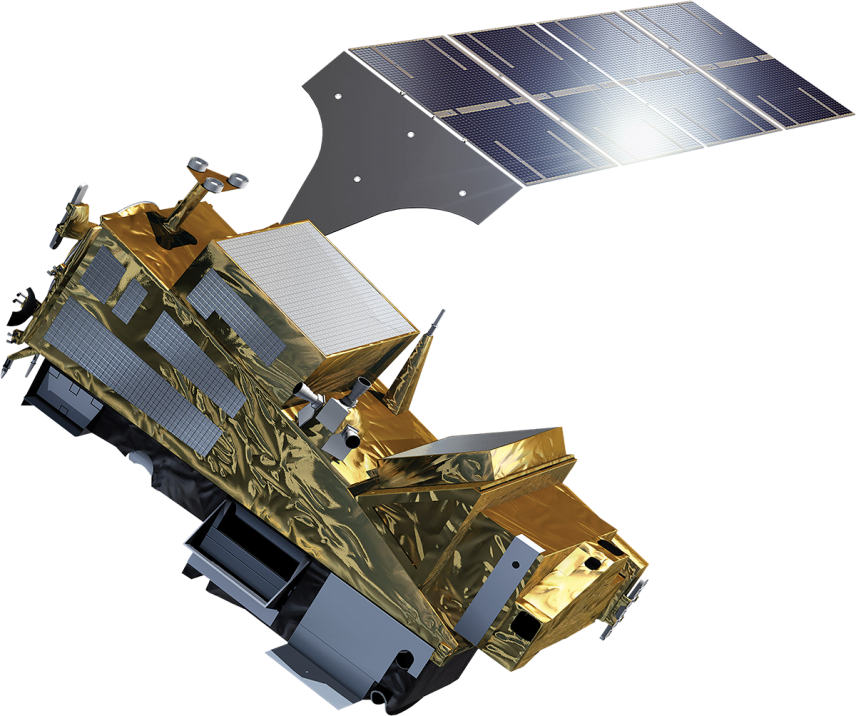 3MI: No onboard calibration device, 
Relying on vicarious calibration only
4
IASI-NGInfrared Atmospheric Sounding
MWSMicrowave Sounding
METImageVisible-Infrared Imaging
RORadio Occultation
3MIMulti-viewing, -channel, -polarisation Imaging
Copernicus Sentinel-5UN/VIS/NIR/SWIR Sounding
5
2
Degradation
Monitoring
e.g. solar diffuser
6
1
4
3
Radiometric
Geometrical
X-Calib
New challenge:
In-flight Polarisation Calibration
(see talk from Bertrand Fougnie)
Spectral
X-Calib
Key Meteorological Information from EPS-SG Mission
Vertical profiles of temperature and humidity, even in cloudy cases
Wind vectors of the troposphere in polar regions
Optical and physical properties of clouds and aerosols including volcanic ash
Vertical profiles of many atmospheric gases 
Sea surface temperature, ocean surface wind vectors and sea-ice
Precipitation, soil moisture and snow cover
Land surface parameters, fire
Ionospheric electron content
EPS-SG Sounding missions: Enhancements and Innovations
EPS-SG  Imaging Missions: Enhancements and Innovations
EPS-SG A Sounding and Imagery Mission
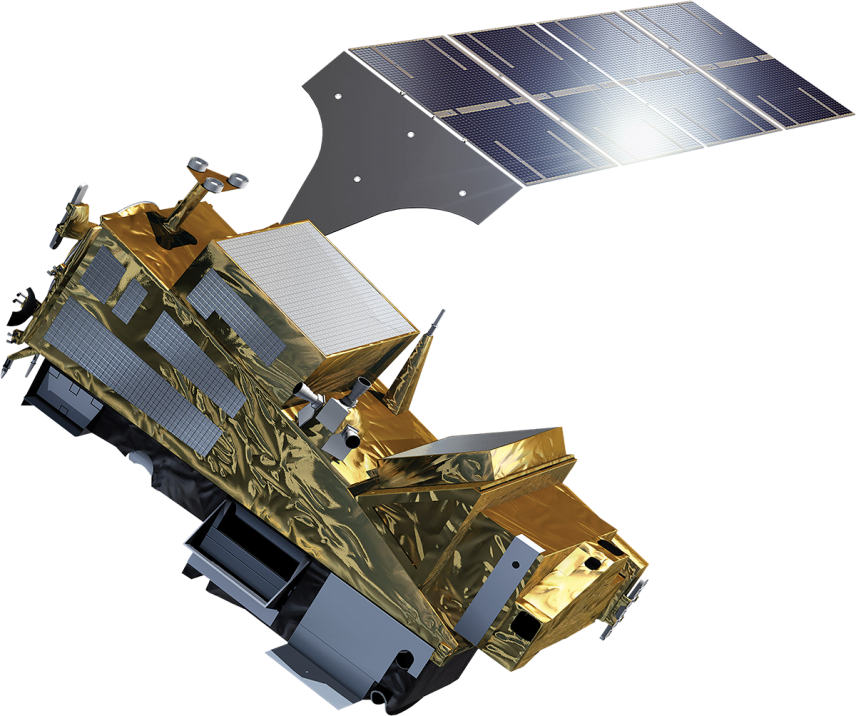 4
IASI-NGInfrared Atmospheric Sounding
MWSMicrowave Sounding
METImageVisible-Infrared Imaging
RORadio Occultation
3MIMulti-viewing, -channel, -polarisation Imaging
Copernicus Sentinel-5UN/VIS/NIR/SWIR Sounding
5
2
6
1
4
3
MWS Scanning Characteristics
Cross-track scanner
95 pixels per scan line for each channel
2.25 seconds scan duration
49.85° maximum scanning angle
~2250 km swath width
MWS Channel 17 scan pattern and brightness temperature simulations.
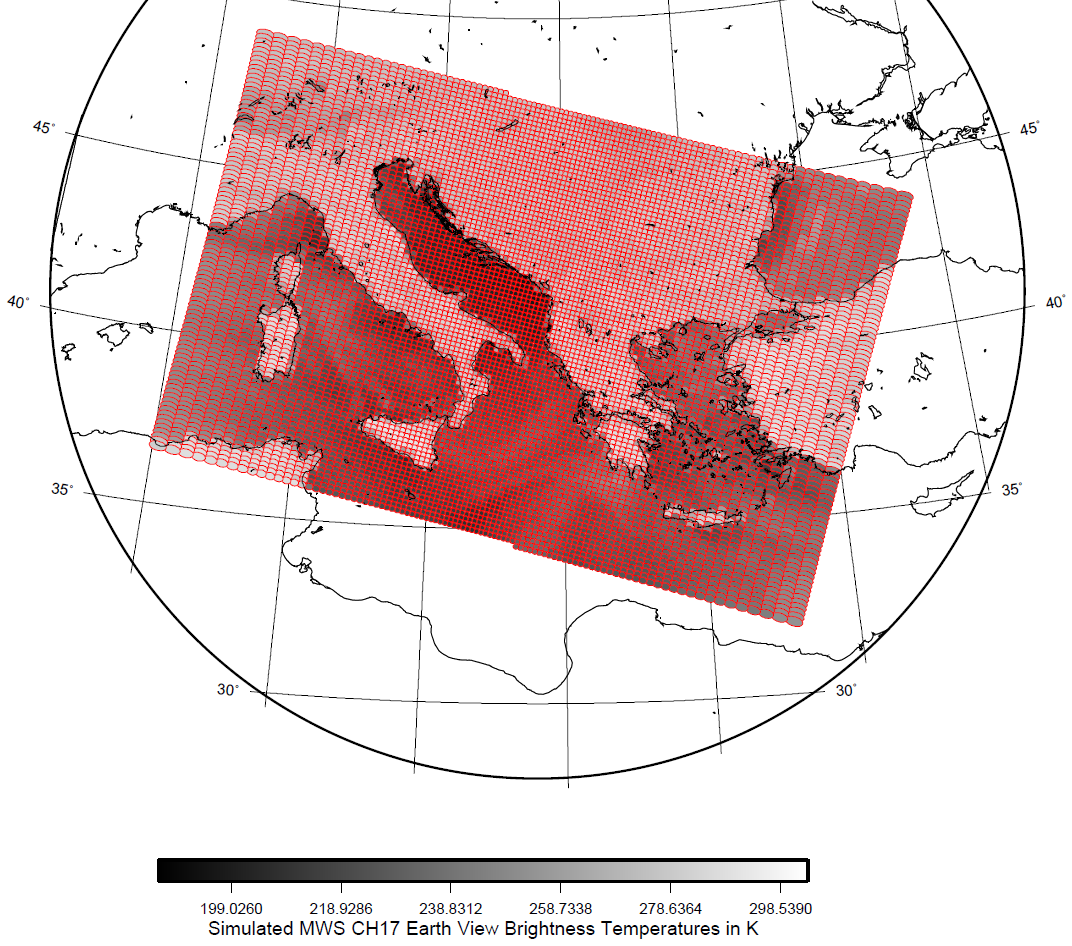 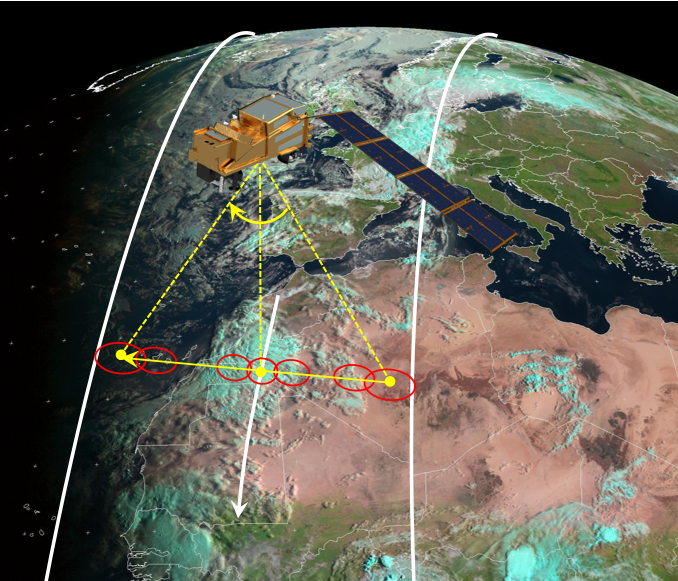 MWS: Range of Footprint Sizes
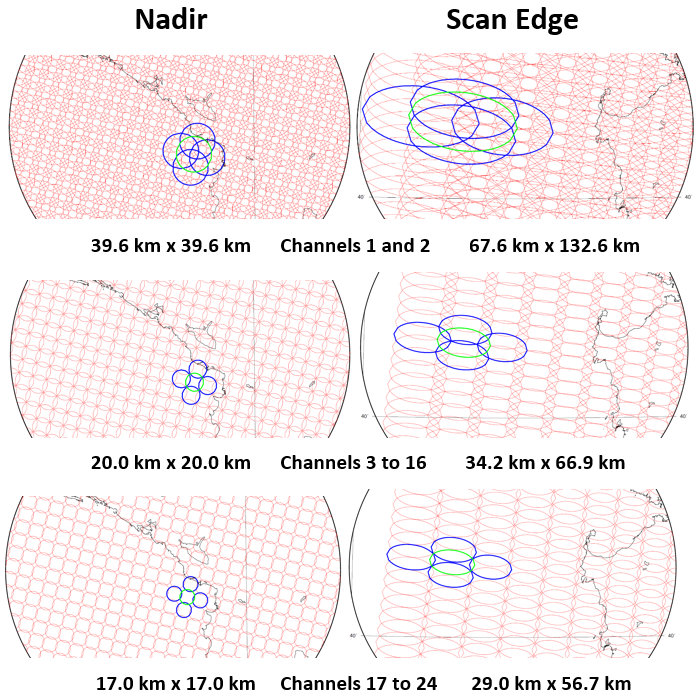 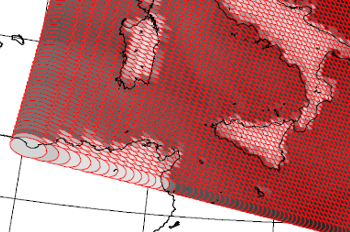 Note: Pixel representations are displayed as Instantaneous Field of Views (3dB level)
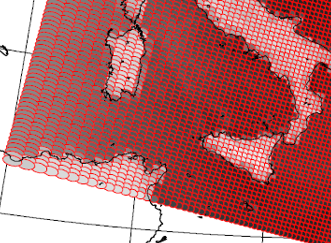 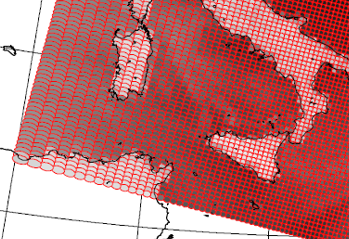 MWS: Channel Performance Requirements
Several types of requirements: 

Acquisition requirements 
Spectral requirements 
Level 1 radiometric requirements
Level 1 geometric requirements

In addition, timeliness requirements shall be met.
EPS-SG B Microwave Imagery Missions
SCAScatterometer
RORadio Occultation
MWIMicrowave Imaging for Precipitation
ICIIce Cloud Imager
ARGOS-4Advanced Data Collection System
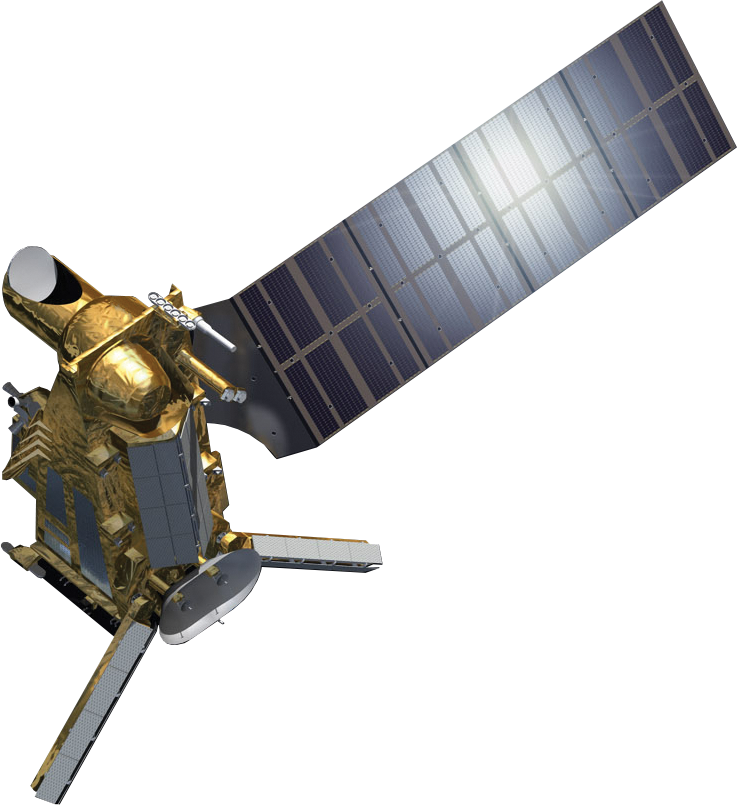 3
2
5
4
1
1
2
1
Main channels of EPS-SG MWI and ICI in spectrum
Atmospheric spectrum in the MW/Sub-mm range (Klein and Gasiewski, 2000)
MWI Imaging channels
 in the “windows” (18.7, 31.4, 89.0, 165.5 GHz) and low water vapour absorption (23.8 GHz)
Humidity sounding in the 183 GHz line (some of bands in common)
MWI Temperature sounding in the O2 50/60 complex - 118 GHz line
..and beyond: ICI channels in “quasi-windows” (243, 664 GHz) and WV bands (325, 448 GHz)
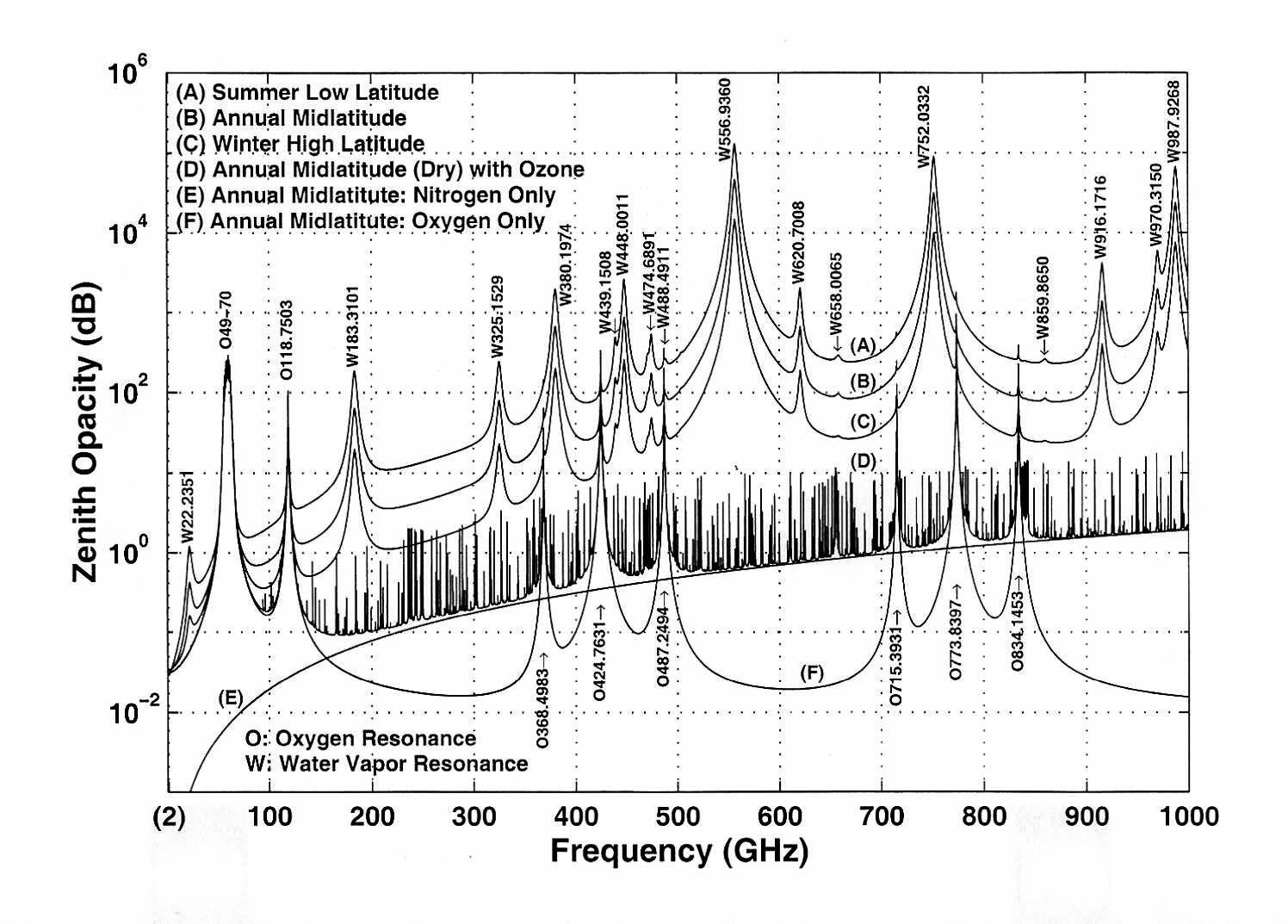 MWI and ICI scanning characteristics
Conically scanning at 45 rpm (about 1.3333 seconds). Incidence angles within 53°±2°. Observations acquired ± 65° in azimuth in the fore view (about 1700 km swath). 

ICI: conically scanning counterclockwise, MWI: conically scanning clockwise (as seen from zenith) and are not synchronized.
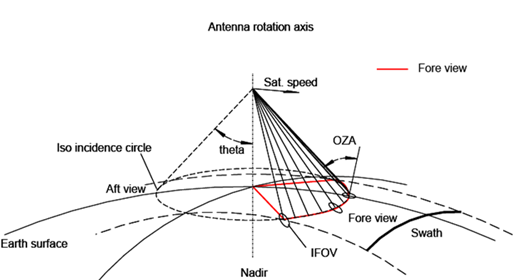 MWI
ICI
EPS-SG microwave missions
Will :

Support Numerical Weather Prediction at regional and global scales

Support the retrieval of cloud and precipitation products

Support Nowcasting and very short-range forecasting at regional scales

Support observations of sea ice parameters and snow cover, snow water equivalent, sea surface wind

Continuity of measurements of key microwave channels in support of long-term climate records
EPS Sterna: Complementary to EPS-SG
Small microwave sounding satellites complementing the reference EUMETSAT Polar System (EPS-SG) /Microwave Sounder (MWS) is a potential additional EUMETSAT contribution to the realisation of the WIGOS Vision 2040 and is in line with objective four of the EUMETSAT strategy “Destination 2030”

EPS-Sterna will be a constellation of small microwave sounding satellites which will complement observations from other core missions such as EPS-SG, the NOAA JPSS satellites and the Chinese FY satellites.

EPS-Sterna space segment will capitalise on the experience from the ESA mission “Arctic Weather Satellite (AWS)” which is a technology demonstrator  to be flown this year in the June-July timeframe.

A successful outcome of the AWS in-orbit demonstration in 2024-2025 would represent an opportunity for EUMETSAT to expand the products’ envelope of the EPS-SG mission for its users, by implementing the EUMETSAT Polar System Sterna. 

EPS-Sterna overall operational mission duration will be 13 years with the initial constellation expected in 2029.
Objectives of the mission
To expand and complement the microwave sounding observations from the Metop-SG, the NOAA JPSS and the CMA FY polar-orbiting, meteorological satellites.

To improve accuracy of global numerical weather prediction models by increasing the number of microwave sounding observations by providing atmospheric water-vapour and temperature profiles in clear and cloudy air; 

To contribute to nowcasting applications at high latitudes through an increase in the frequency of microwave observations;

To contribute to climate monitoring by adding to the existing record data with increased time/space sampling.
Constellation architecture
A constellation of 6 small satellites distributed in 3 orbital planes in sun synchronous Low Earth Orbit (LEO) at 595km at equatorial crossing time 03:30, 07:30, 11:30
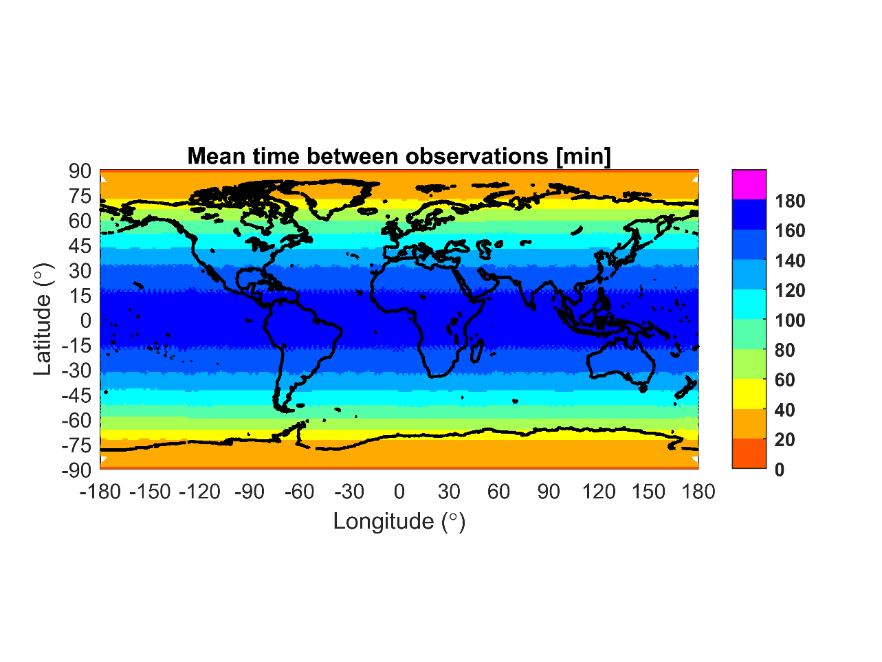 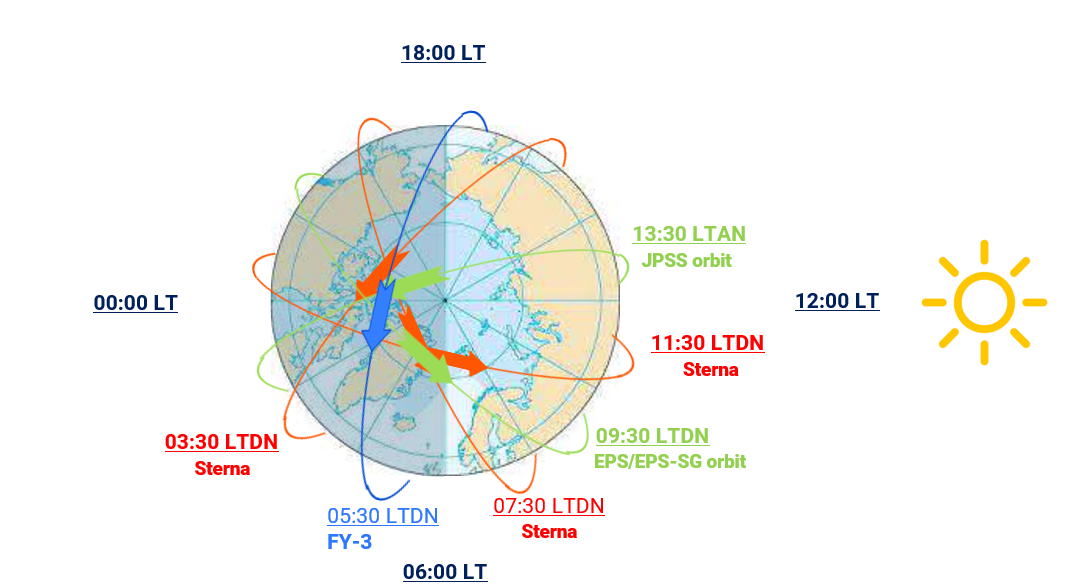 Every 3.1 hours we can cover 90% of the globe!
Complementary to EPS-SG and JPSS
Overall system overview - space segment
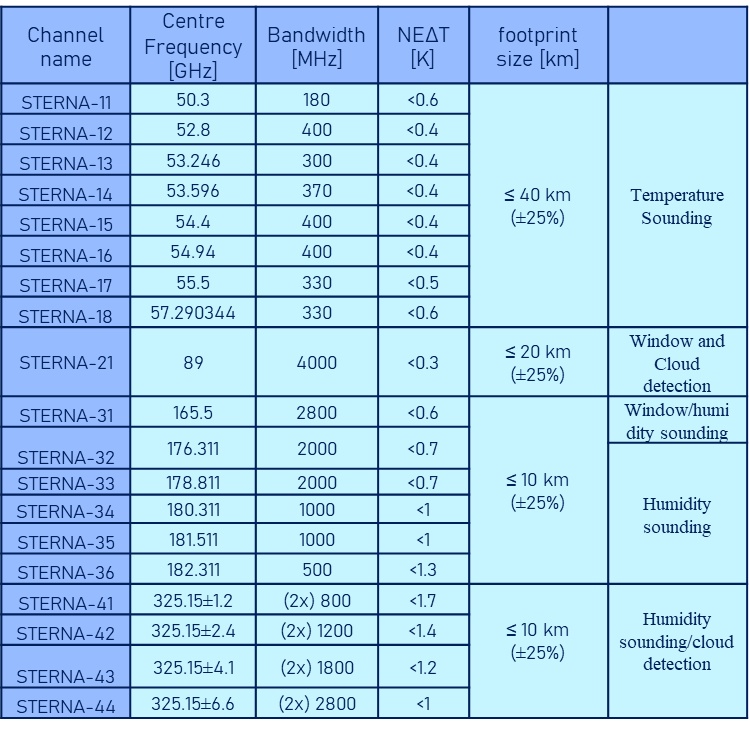 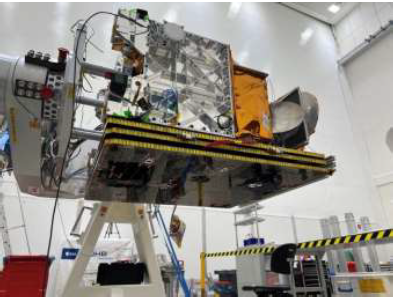 AWS 
courtesy of ESA/OHB
Spacecraft- three axis stabilised with electric propulsion:
Mass: ca. 135 kg; 
Volume: 1.1x 0.7 x 0.8m; 
Power (nominal): ca. 143 W; 
Science data : L band (1.707 GHz);
Command and Control: S band (2.230/2.053 GHz).
Payload data rate: 60 kbps
Payload scan rate: 45 RPM
EPS-SG Current Status
Programme Status – SAF Network
The SAFs Segment Test Result Review (STRR) is organised in two steps;

Part 1 after the SAF processing chains have been tested in standalone mode  successfully completed for all SAFs, for Metop-SG A and Metop-SG B processing, by September 2023, with the exception of the AC SAF for which the SIRR and STRR Part 1 will be combined and be completed by end Q1 2024;

Part 2 when the SAFs will be part of a joint end-to-end test with the Payload Data Acquisition Processor (PDAP) via EUMETCast, aiming to circulate Level-1 and Level-2/3 products from EUMETSAT headquarters to the SAFs and back  postponed to Q3 2024 due to delay of PDAP v3.

At the end of this two-step milestone, the SAFs segment will be successfully integrated within the EPS-SG System and the relevant EPS-SG System requirements will be verified.
Programme Status – Local Processors
The L0 Local Processor contract running as planned; acceptance review colocation of the V2 was successfully completed

The L1B local processors contract executed as planned:
KO for SAT-A Local Processors (MWS and VII) held in June 2022
MWS L1: Acceptance Review collocation planned for January 2024 – TRB successfully held on 29 November​
VII L1: Acceptance Review TRR planned for January 2024​
KO for SAT-B Local Processors (MWI, ICI and SCA) was held in November 2022
Acceptance Review planned for March 2024

IASI-NG L1c local processor developed under CNES responsibility, progressing with delays
Based on re-usage of the IASI-NG L1c global processor
KO for IASI-NG L1c Local Processor with CNES was held in January 2022 (later with Industry)
Preliminary Design Review was held in April 2023 
Acceptance Review originally planned for May 2024, moved now to Q3 2024
Programme Status – Cal/Val Planning
Further consolidation of the Metop-SG A Cal/Val-Plans completed by December 2023
Preparation and procurement of Cal/Val tools and definition of Cal/Val data needs are ongoing
Development of an overall Cal/Val schedule in progress
Readiness for Cal/Val will be assessed in a combined Sat-A and Sat-B Cal/Val Check Point planned for June 2024
Test Data for user familiarisation
Pre-launch test data provide information on content, format and size, primarily for format familiarisation, system testing and science investigations
Following EPS-SG test data has been released
Three consecutive orbits, netCDF format, in-line with latest processing specifications
A set of EPS-SG BUFR test data was also released in March 2023
MWS L1B
MWI L1B
ICI L1B
IASI-NG L1C, L1D and L2
SCA 1B
METimage L2
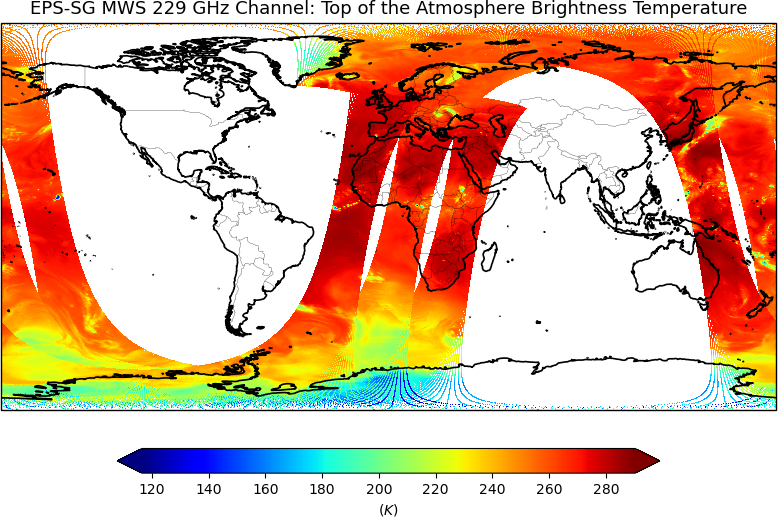 https://user.eumetsat.int/resources/user-guides/metop-sg-test-data
[Speaker Notes: Format familiarisation
for software and tool development, and development of higher level products
System testing for infrastructure
upgrading data acquisition systems, and scaling up storage infrastructure
Scientific investigation
Not all test data are mature for scientific studies]
Summary
Summary on EPS-SG Mission (1/2)
EPS-SG will continue to be a key provider of information to improve Numerical Weather Prediction (NWP) in Europe and worldwide

Enhanced infra-red, micro-wave, and radio-occultation soundings of temperature and humidity
Polar atmospheric motion vectors extracted from optical imagery
Novel precipitation and cloud measurements of imagers in the optical, sub-millimetre and microwave spectra
High-resolution ocean surface wind-vector and soil moisture measurements extracted from scatterometer observations

EPS-SG supports Nowcasting applications at high latitudes by imaging and scatterometery missions
Summary on EPS-SG Mission (2/2)
EPS-SG also supports operational oceanography by providing ocean surface wind vectors, sea surface temperatures, and sea ice cover 

Atmospheric composition applications particularly monitoring and forecasting of air quality, ozone, aerosols and volcanic ash, and surface ultra-violet radiation, will be served with high spectral and spatial resolution 

All EPS-SG observation missions will support climate monitoring, based on the production of relevant Climate Data Records involving also heritage observations from the EPS Programme.
Thank You